ЧТО ТАКОЕ ЖЕЛЕЗНАЯ ДОРОГА?
Это здание железнодорожного вокзала города Усть-Кута. Посмотрите, какое оно красивое!
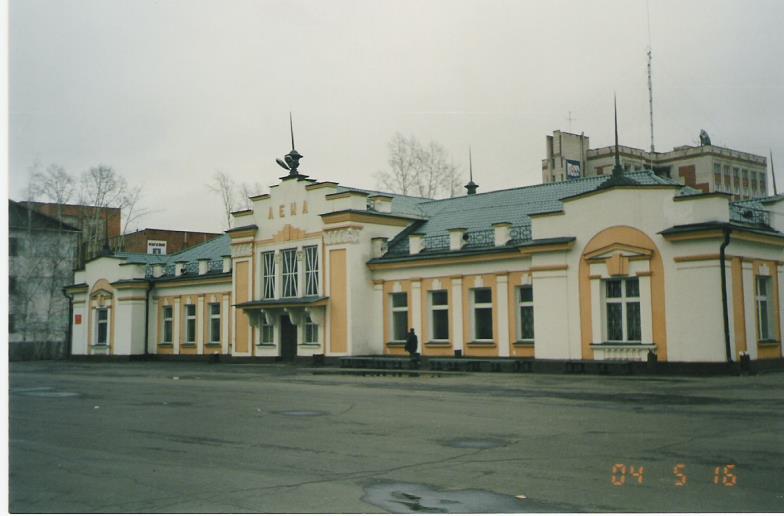 А это поезд, который приходит на железнодорожный вокзал точно в назначенный срок.
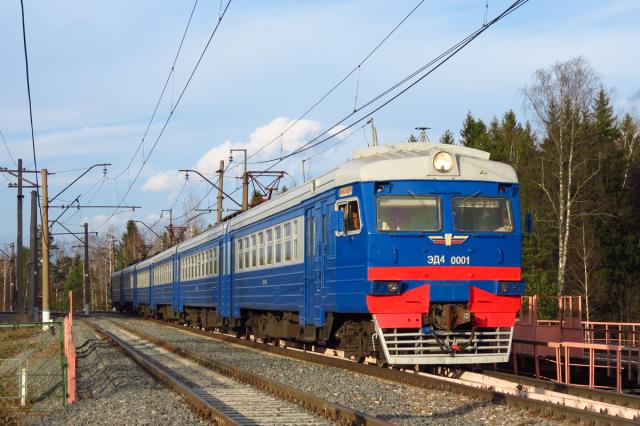 Поезда – это наземный транспорт, который  едет по рельсам. Между рельсами лежат шпалы. Железные дороги растянулись по всей России в разных направлениях.
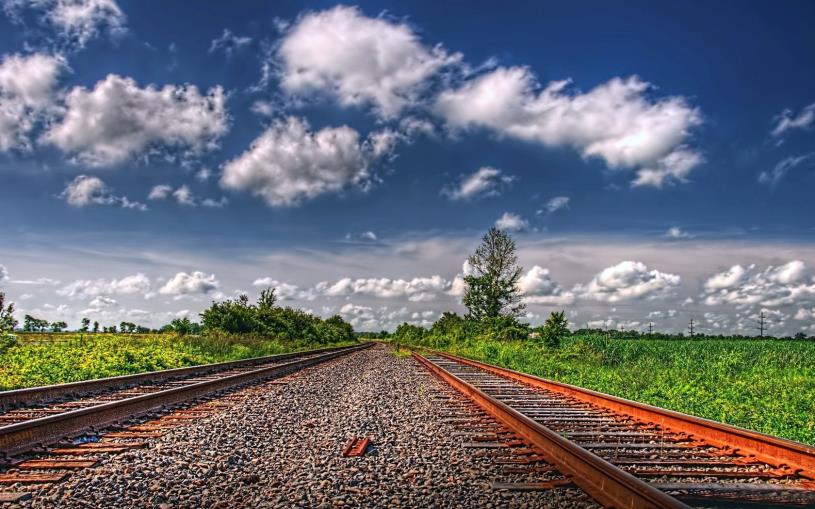 Это стрелки, здесь поезда расходятся в разные стороны.
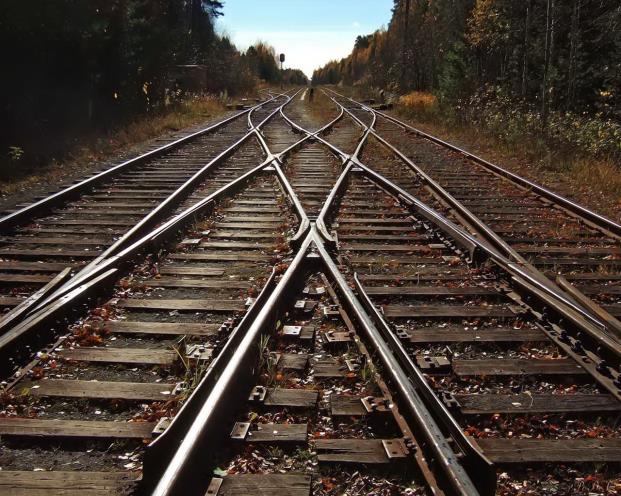 Билет на поезд в любом направлении можно купить в кассах железнодорожного вокзала.
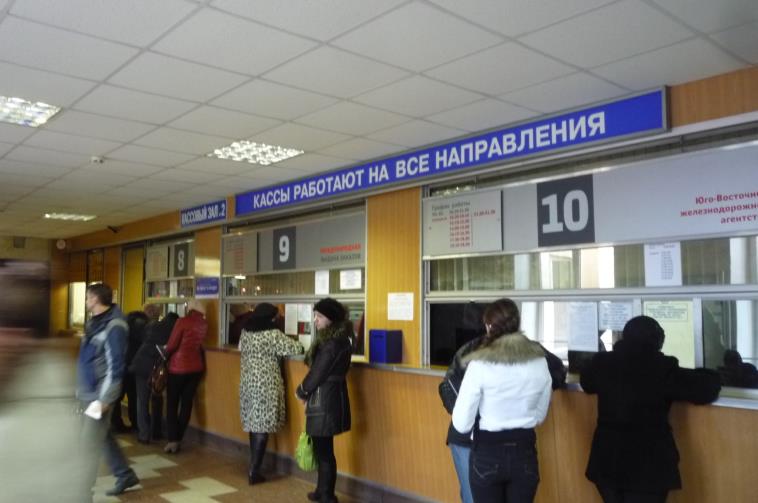 Зал ожидания. Люди ждут своего поезда в специальных помещениях, где они могут слышать голос диктора, извещающего их о прибытии поезда.
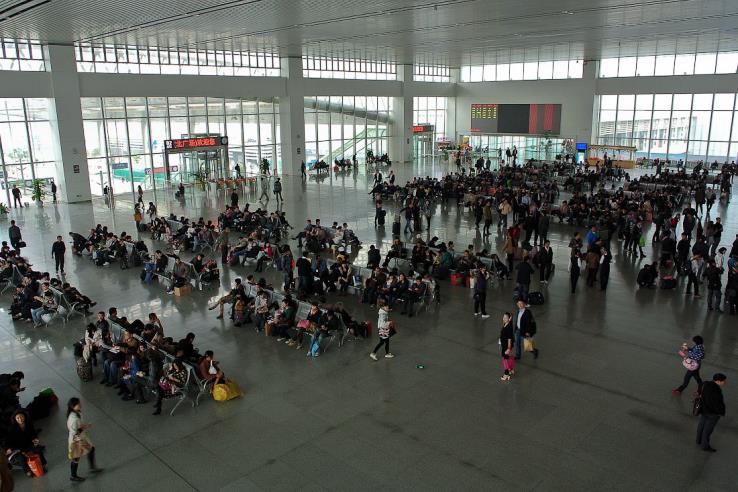 Поезда приходят на  перрон вокзала, где их уже ожидают пассажиры.
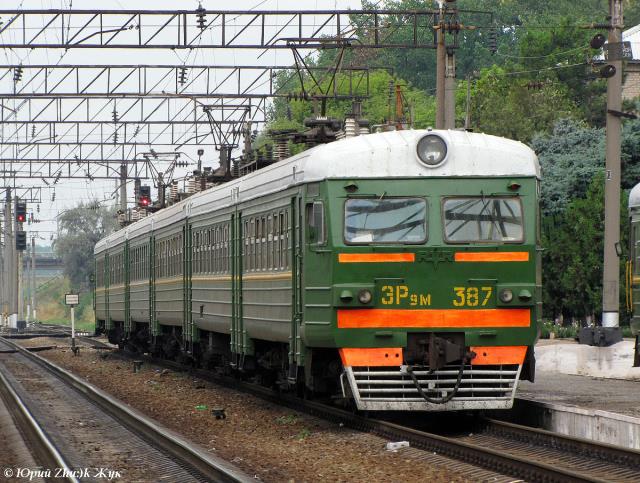 Это перрон вокзала, куда выходят пассажиры, отбывающие в разные места назначения. Кто-то едет далеко, а кто-то скоро уже будет на месте.
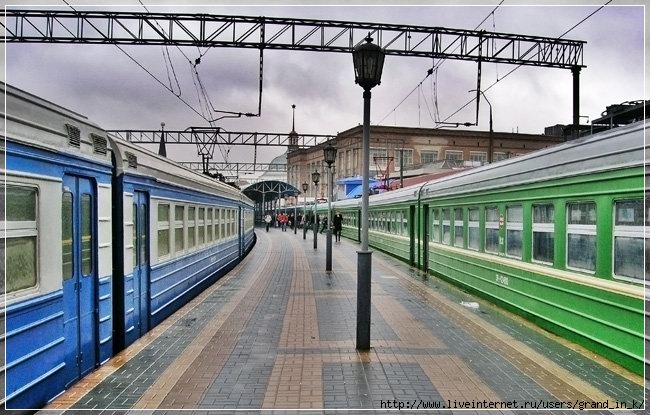 Локомотивное депо. Здесь поезда разворачиваются и меняют своё направление.
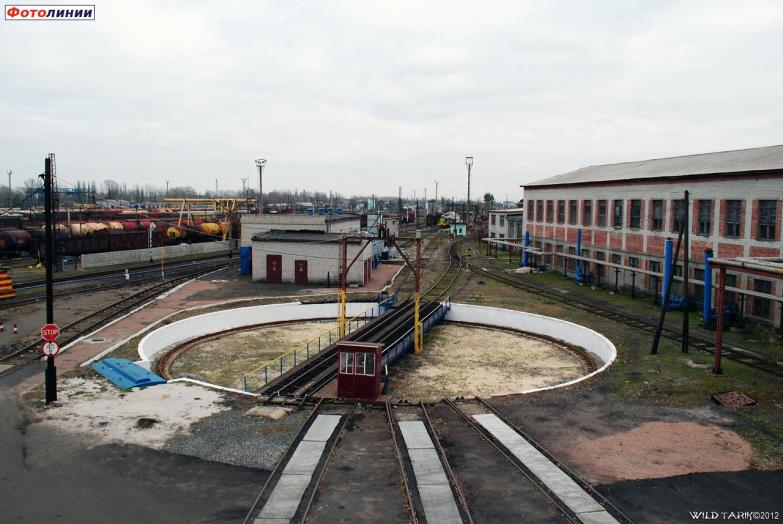 Локомотивное депо – сюда прибывают поезда после своей работы, здесь их осматривают, ремонтируют и приводят в рабочее состояние.
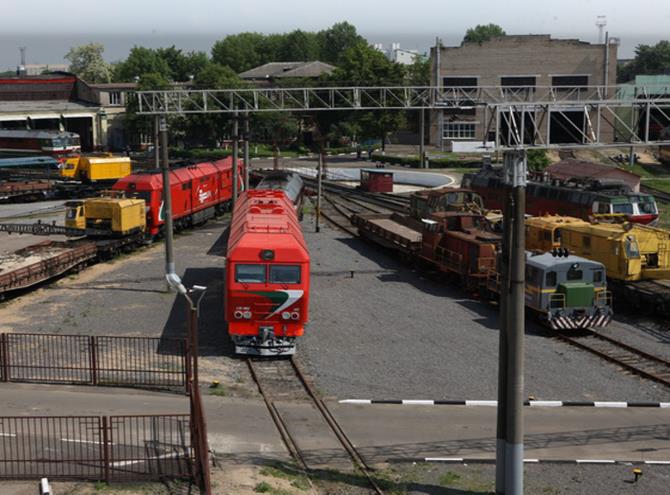 Доброго пути Вам!
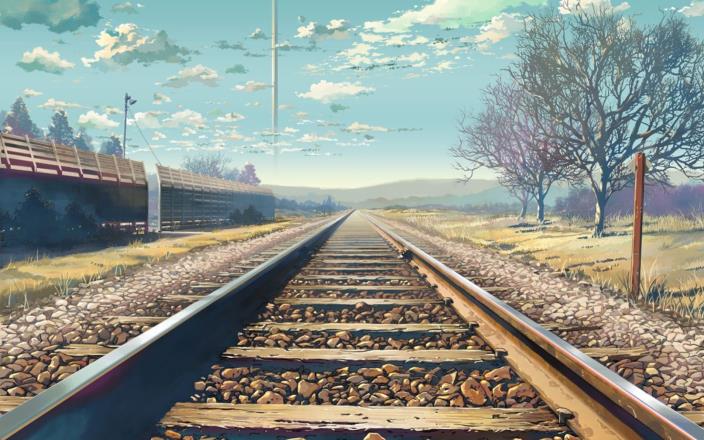